Haixin Huang
Feb 25, 2011
RSC Meeting
RHIC Status
Status
9MHz cavity commissioning was successful and it is in operational last night. 
With dp/p cut in half, we have more room to push chromaticity. Raised set values by 2 units (was aronud 2) on the ramp.
10Hz orbit feedback has been put into use at beginning of store, which reduced the luminosity oscillation and improved lifetime.
Vertical tune swing has been moved earlier by 30s on the ramp to cover a strong resonance below 100GeV. Not much change in the polarization transmission efficiency seen. Left it in operation.
Several round PHENIX rotator setting changes. Dial in the best guess last night during store.
2
Haixin Huang
Bunch Shape after 9MHz and 28MHz Ramps
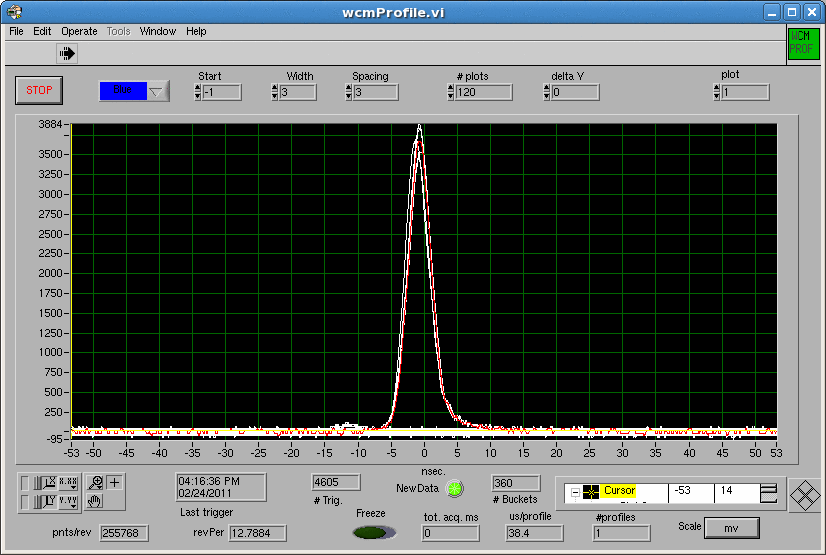 9MHz/197MHz
28MHz
3
Haixin Huang
Bunch Length after 9MHz and 28MHz Ramps
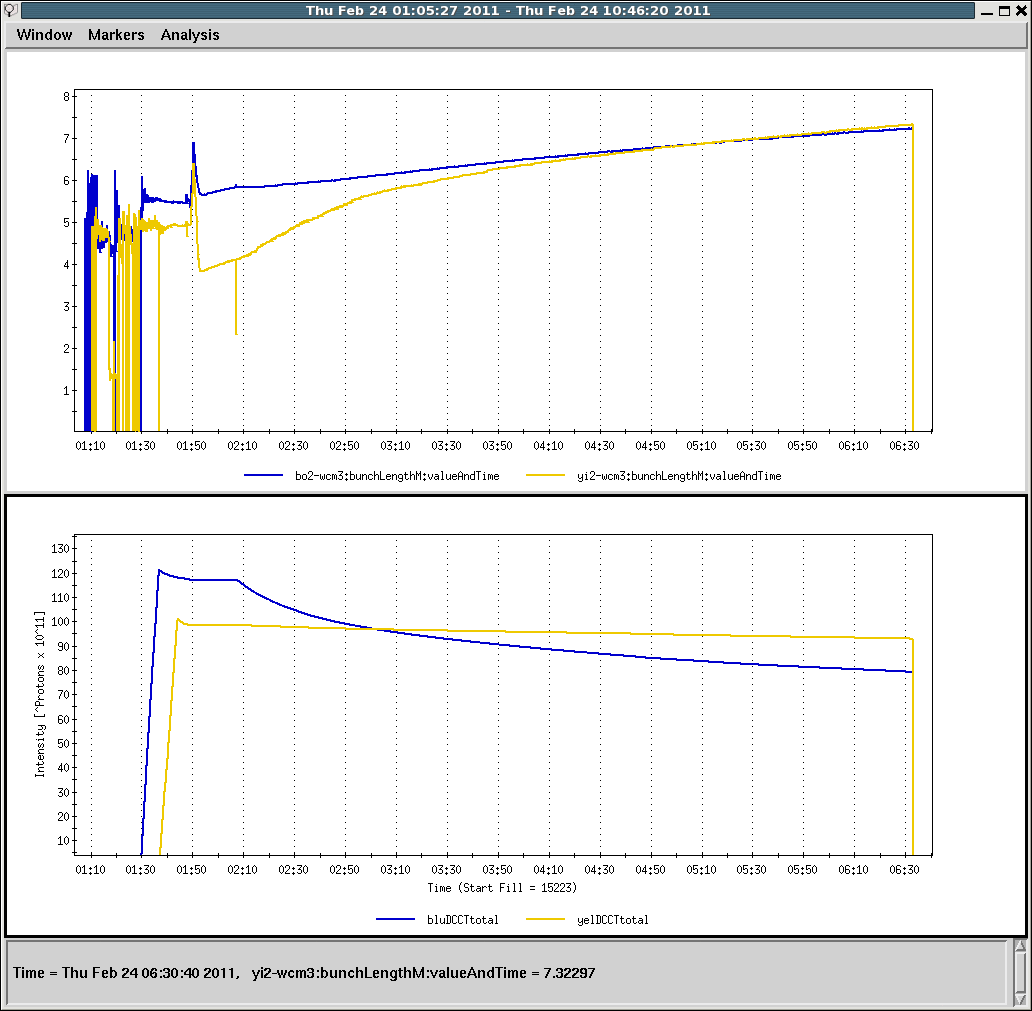 28MHz
The phase has been adjusted for blue after this store
9MHz/197MHz
4
Haixin Huang
New Ramp (Moving Tune Swing Earlier by 30 seconds)
New ramp
    Injection     Store            ratio               Injection      Store              ratio   
      Blue                                                     Yellow 68.7    2.3   63.2    2.4    0.92    0.05    65.4  2.9      64.9    2.2  0.99    0.05 63.7    2.6   60.7    2.3    0.95    0.05    65.9  2.3      63.2    1.7  0.96    0.04
Old ramp     
 Injection          Store               ratio           Injection       Store              ratio   
      Blue                                                     Yellow         61.2    2.2    56.2    2.1    0.92    0.05    62.8    2.0  60.5    1.9    0.96    0.04 62.5    2.1    57.6    1.9    0.92    0.04    63.1    1.4  60.5    2.5    0.96    0.03
The store values are based on run4 100GeV A_N (the one used since run4).
5
Haixin Huang
Resonance Spectrum
Old ramp tune swing when reach .675
New ramp tune swing when reach .675
6
Haixin Huang
Emittance and Luminosity
7
Haixin Huang
Toward Higher luminosity and Polarization
Injection/AtR efficiency for yellow. Yellow injection kicker timing adjustment seems helpful, but did not stay. Missing some bunches last night is a new thing with 9MHz cavity. RF group is aware of it. 
Injection drift compensation, need chromaticity measurement for this compensation. Without a good setting, we lose beam at injection due to poor lifetime. 
Increase bunch intensity gradually.
Need snake current scan to set spin tune close to 0.5. This will be done over many stores. We will start after settled on PHENIX rotator current settings. 
Poor lifetime at beginning of store. Change working point for blue.
8
Haixin Huang
Blue Lifetime with Different Working Point
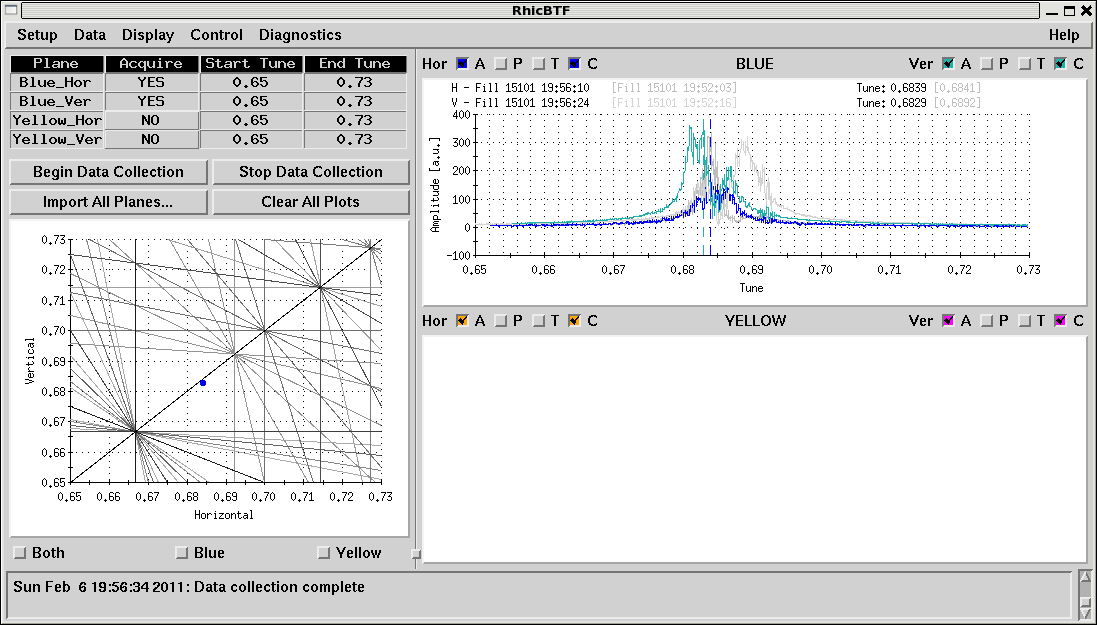 On Feb. 6, in Yun’s shift, good lifetime with tunes moved to (.683,.682). We will try that  when machine is back.
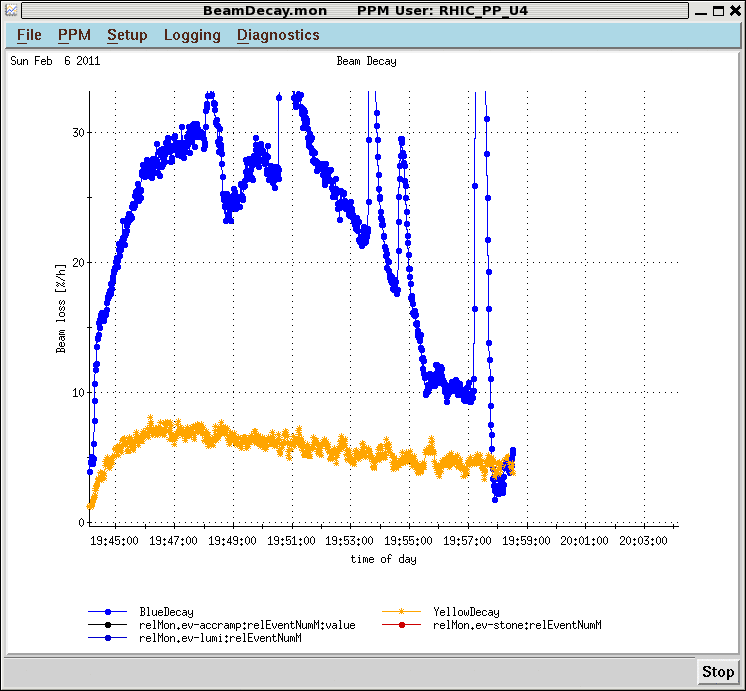 9
Haixin Huang